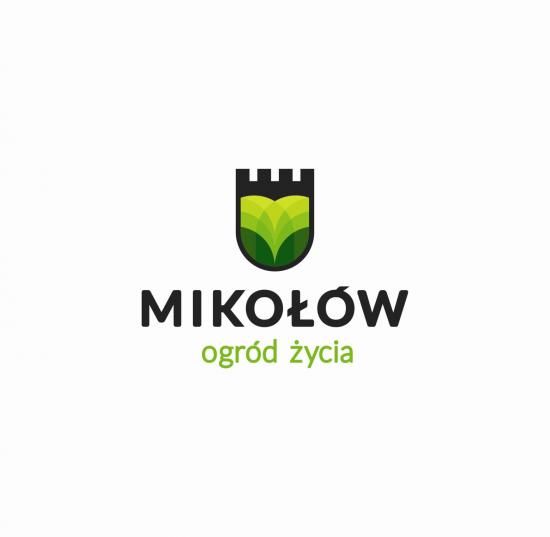 Realizacja budżetu Gminy Mikołów za rok 2020
Dochody ogółem272 124 584,23 złWydatki ogółem280 865 566,97 złWynik budżetu - 8 740 982,74 zł(przy planie ostatecznym – 11 223 995,67 zł)
Procent udziału środków własnych
Dochody bieżące248 935 705,08 złWydatki bieżące240 801 505,89 złNadwyżka operacyjna 8 134 199,19 zł
Nadwyżka operacyjna
Wydatki bieżąceEnergia elektryczna (drogi)
Wydatki bieżąceTransport - Komunikacja
Wydatki bieżąceŚmieci
Wydatki majątkowe
Dofinansowania zewnętrzne
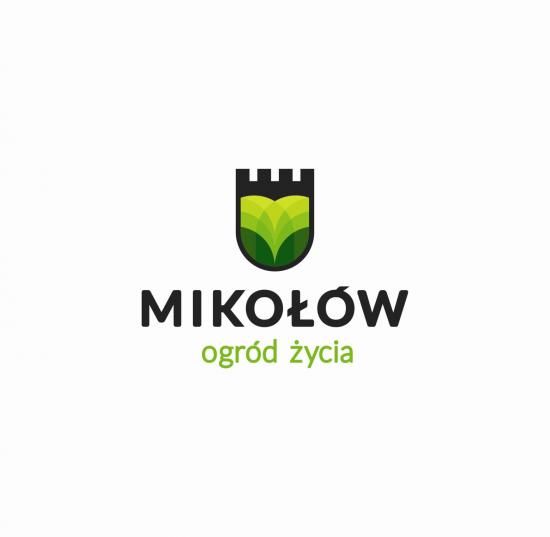 Dziękuję za uwagę